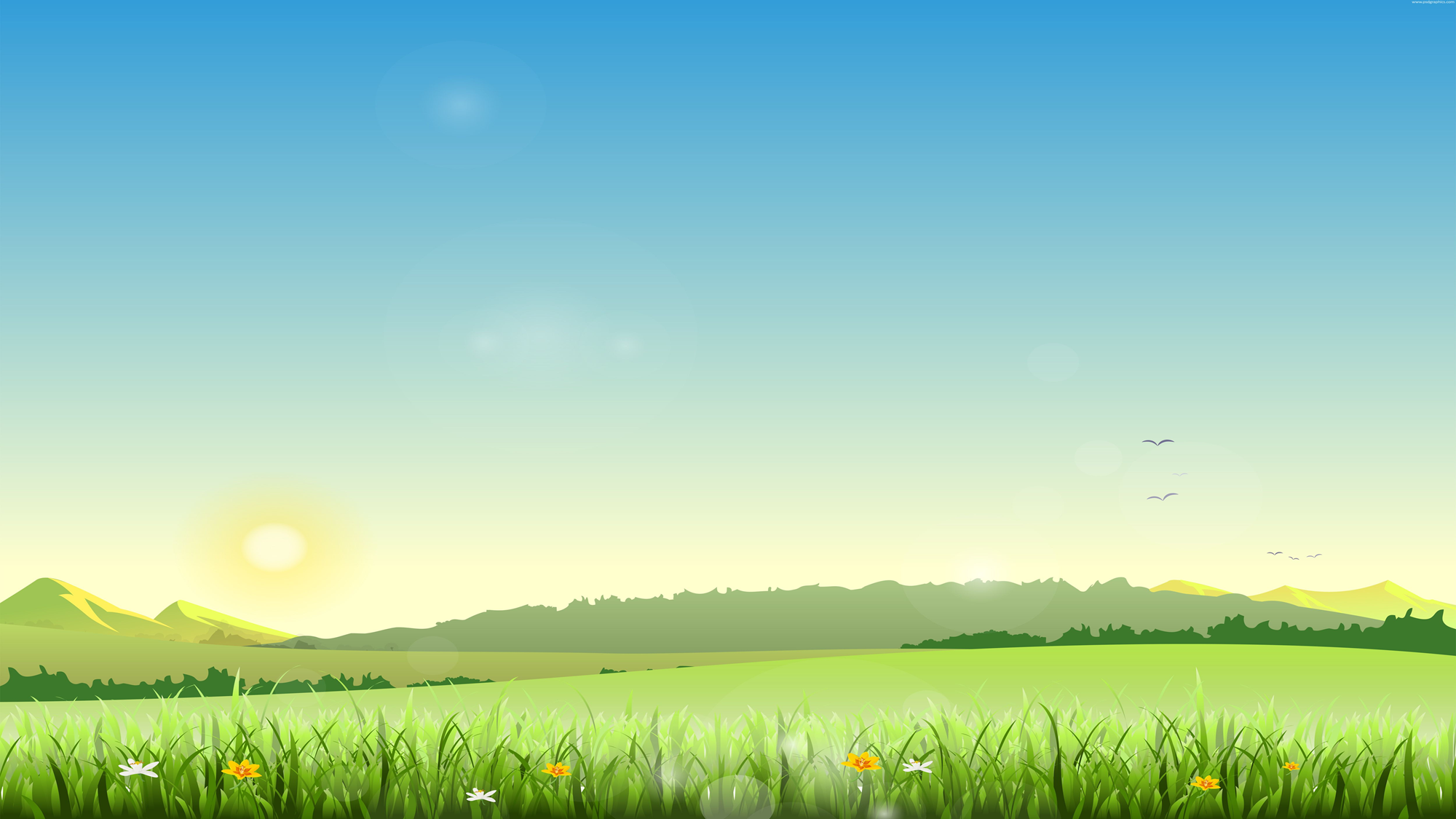 Рассказ 
«Превращение в бабочку»
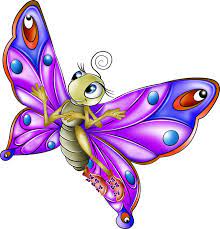 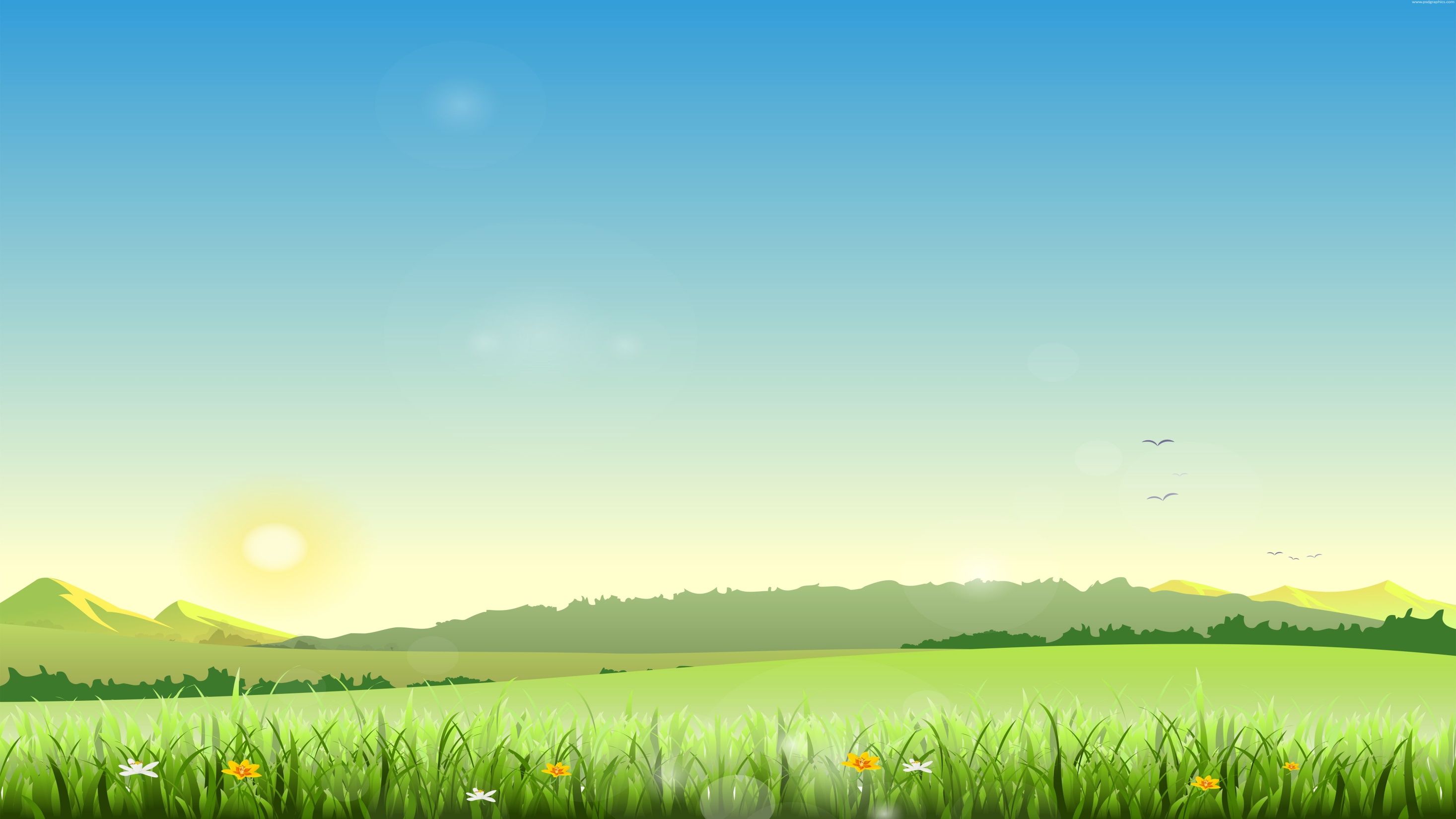 В одном чудесном саду жила-была гусеница. Каждое утро она просыпалась и смотрела на себя в капельку росы, как в зеркало.  Ей не нравилось свое отражение. Гусеница очень огорчалась своей некрасивости, усаживалась на край листочка и горько плакала.
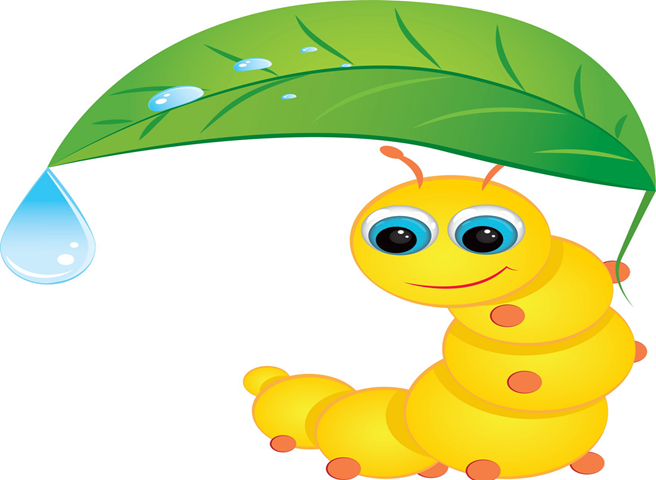 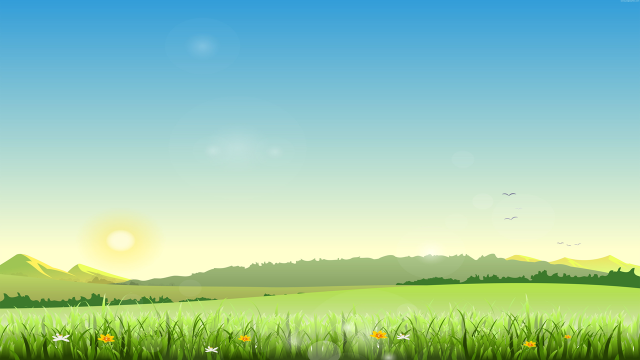 Но однажды мимо пробегал паучок. Жалко стало паучку соседку. И решил он ей помочь. Сплёл из серебряных нитей покрывало, чтобы скрыть её от посторонних глаз. Завернулась в него гусеница и заснула.
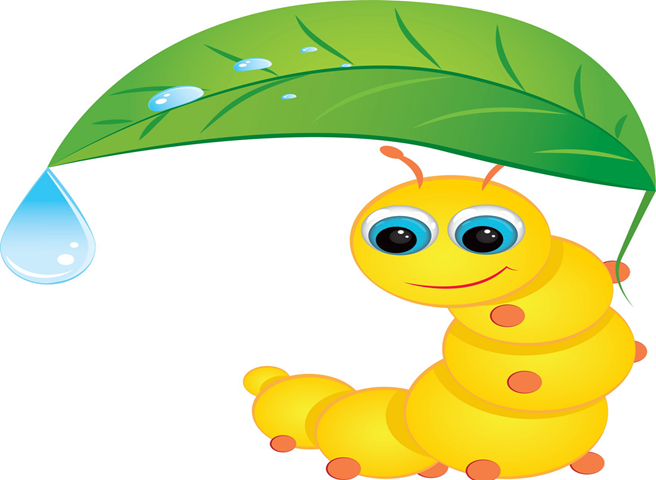 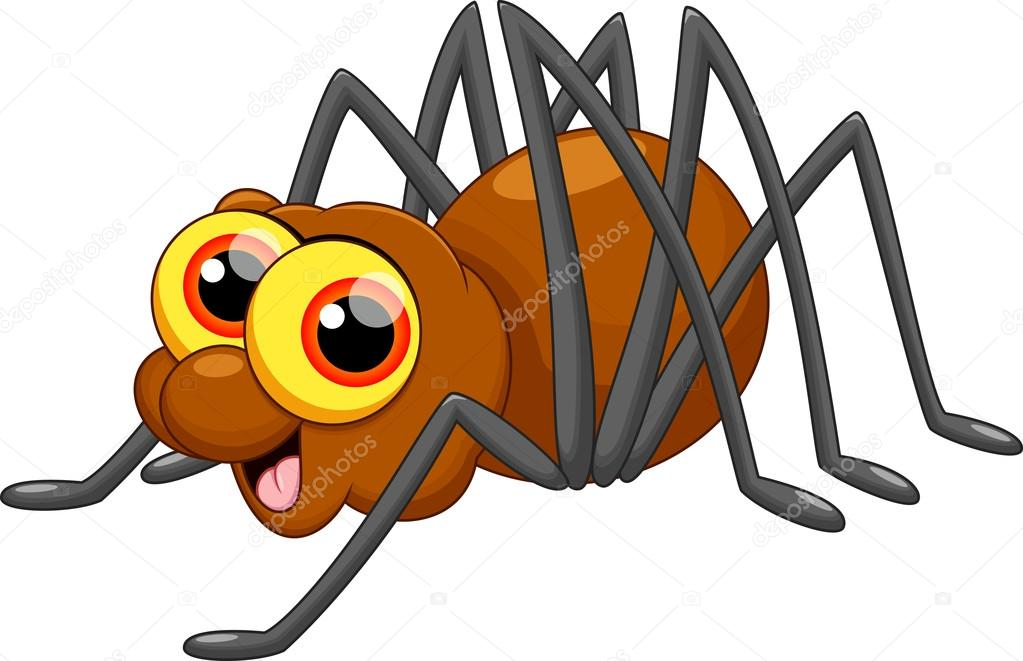 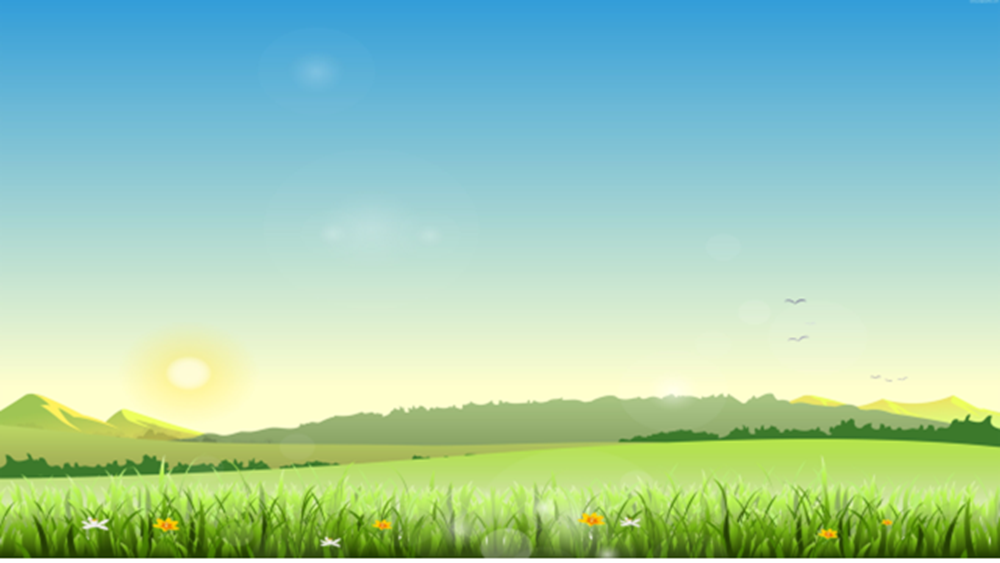 .
Прознала волшебница - Весна об этом, прикоснулась она волшебной палочкой к кокону, и гусеница проснулась ото сна.
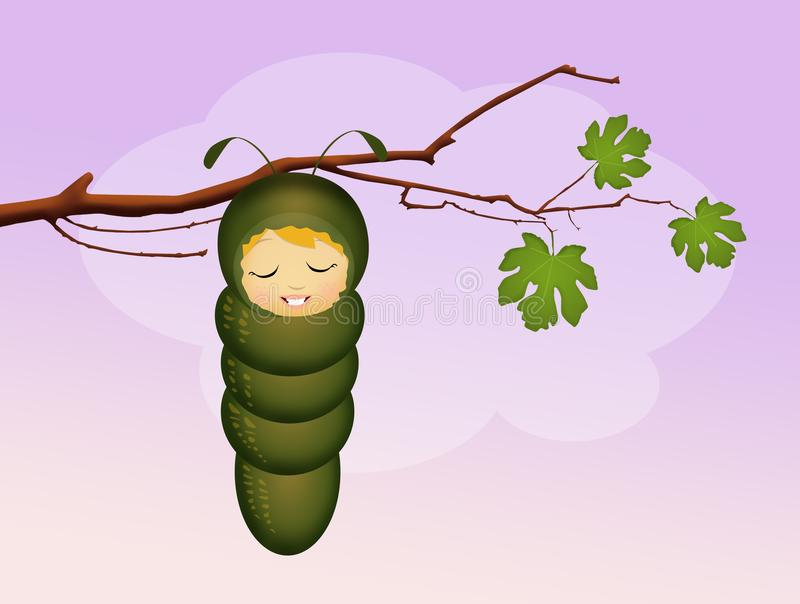 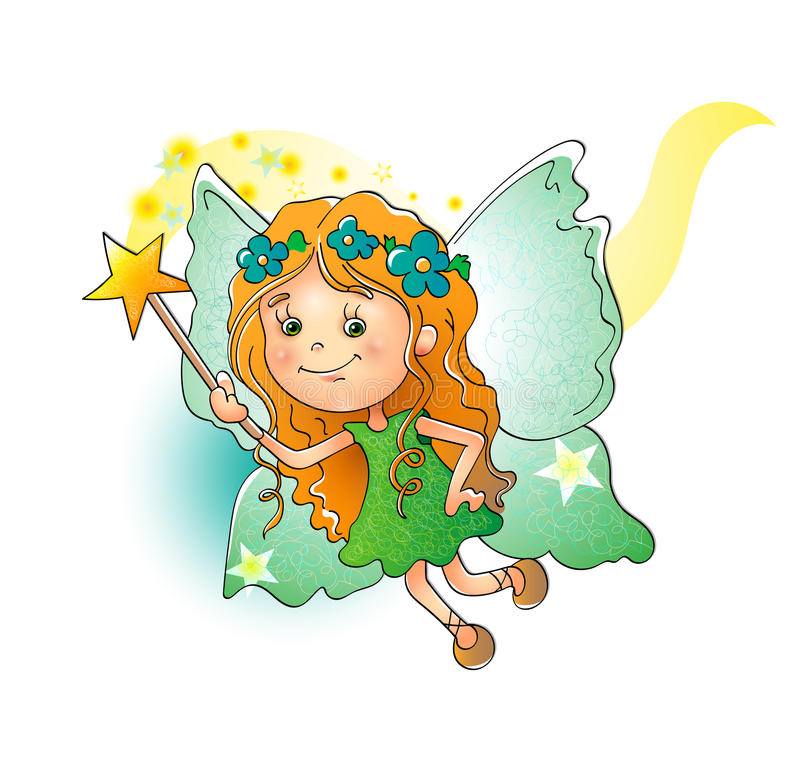 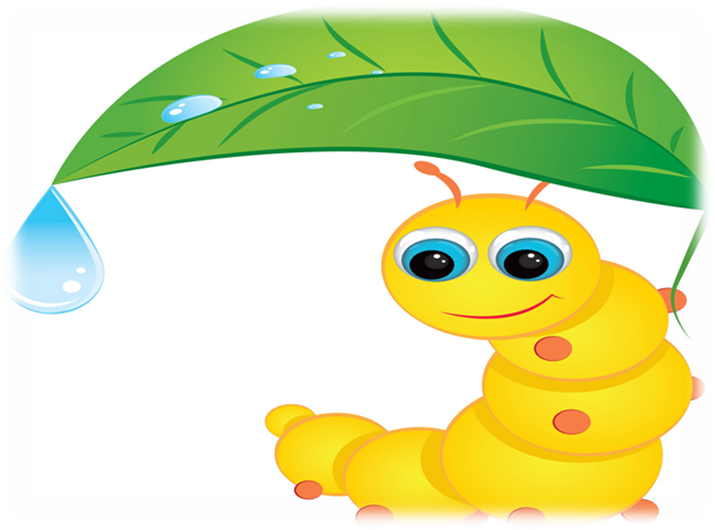 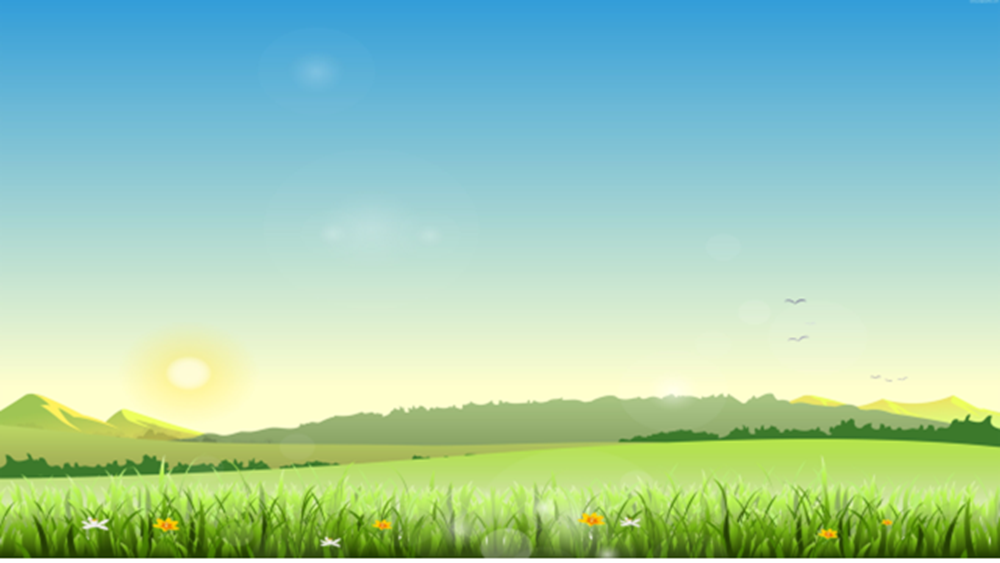 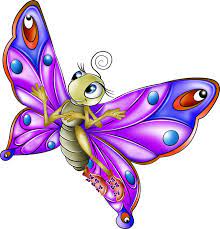 - «Ах, какая красива бабочка, какие прекрасные у неё крылышки!» - наперебой щебетали птицы.

Оглянулась гусеница, но вокруг не было никого, кроме неё. Это она превратилась в прекрасную бабочку.